AUGUST
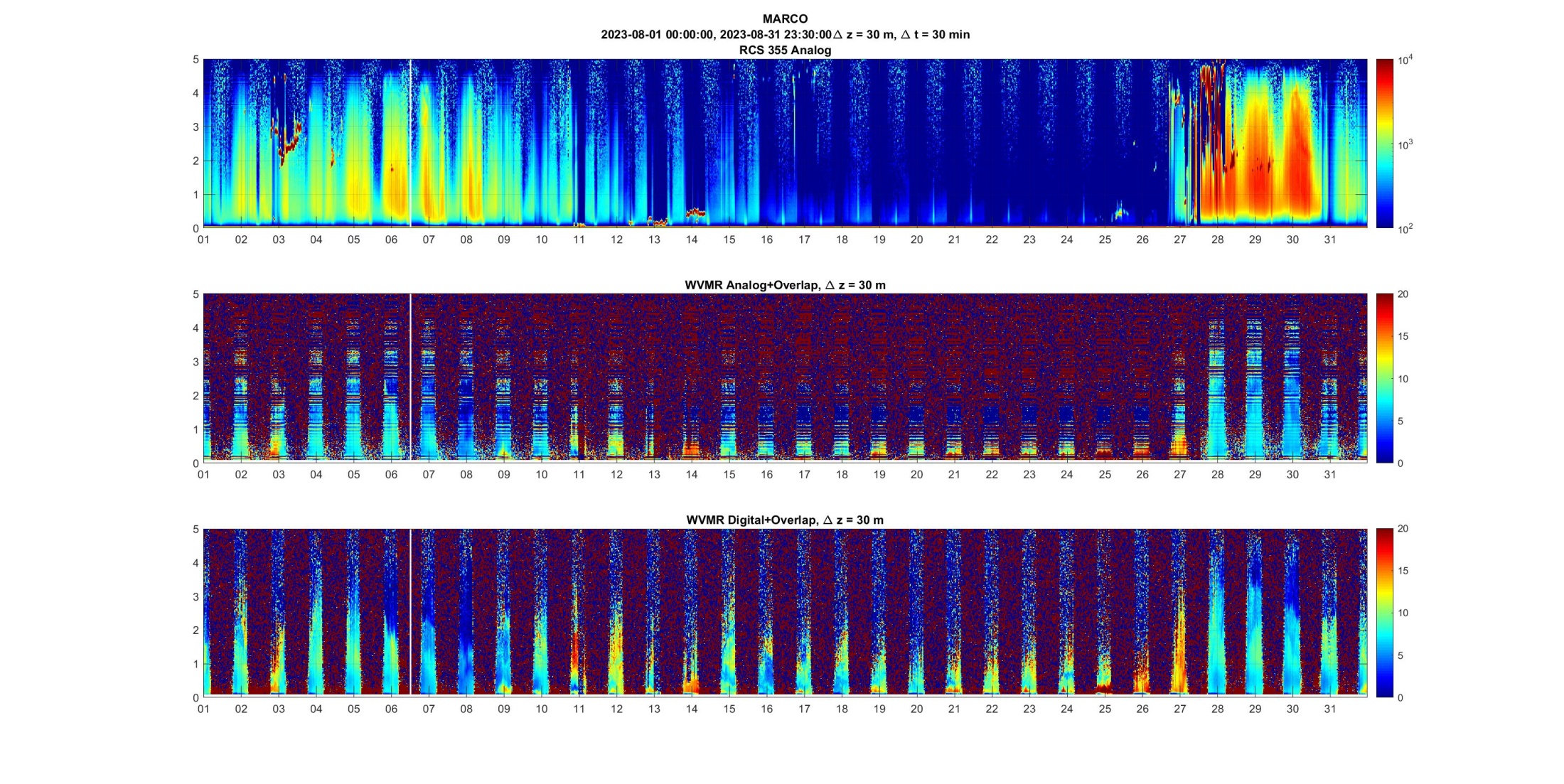 August– Week 1
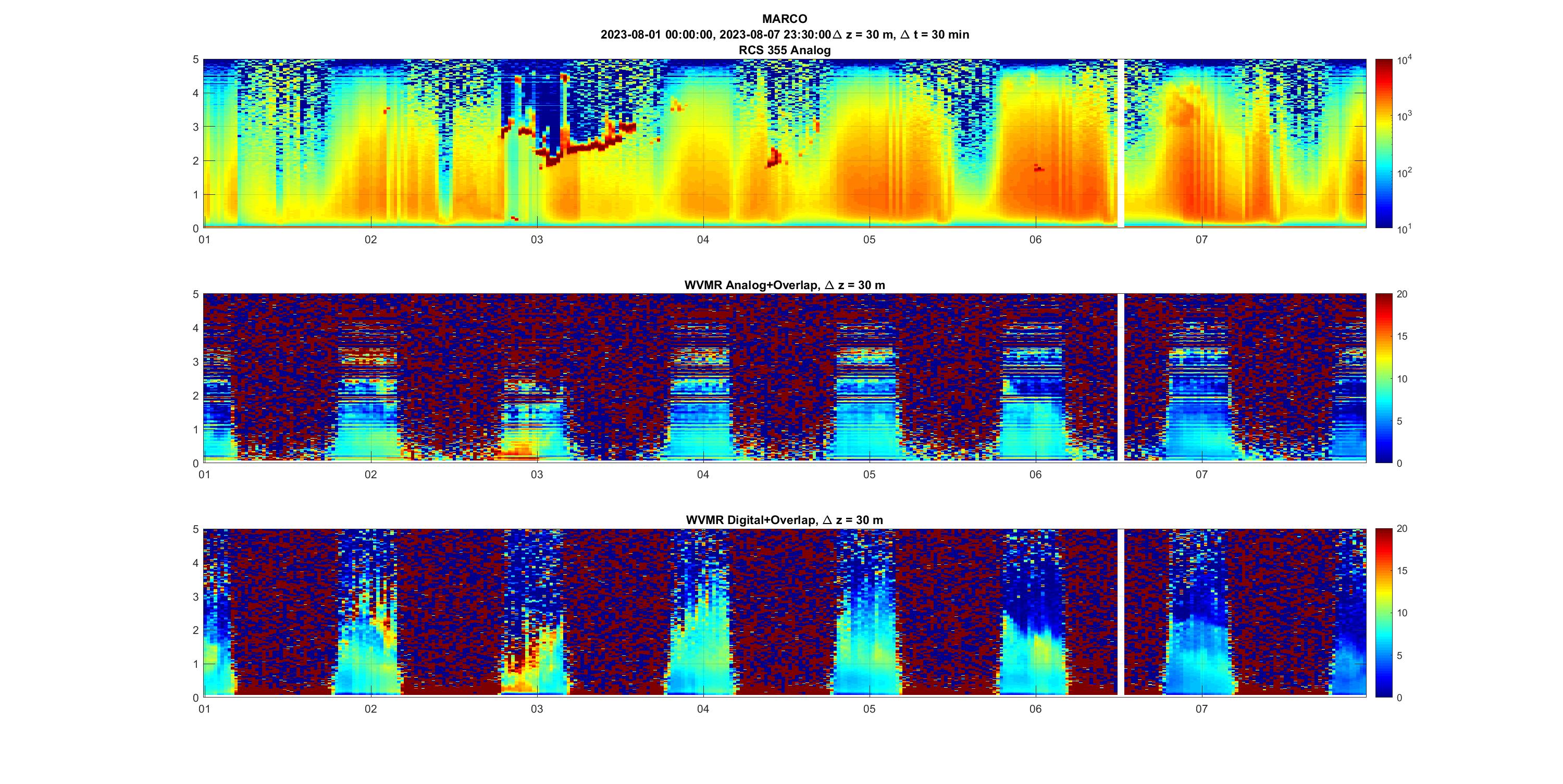 August– Week 2
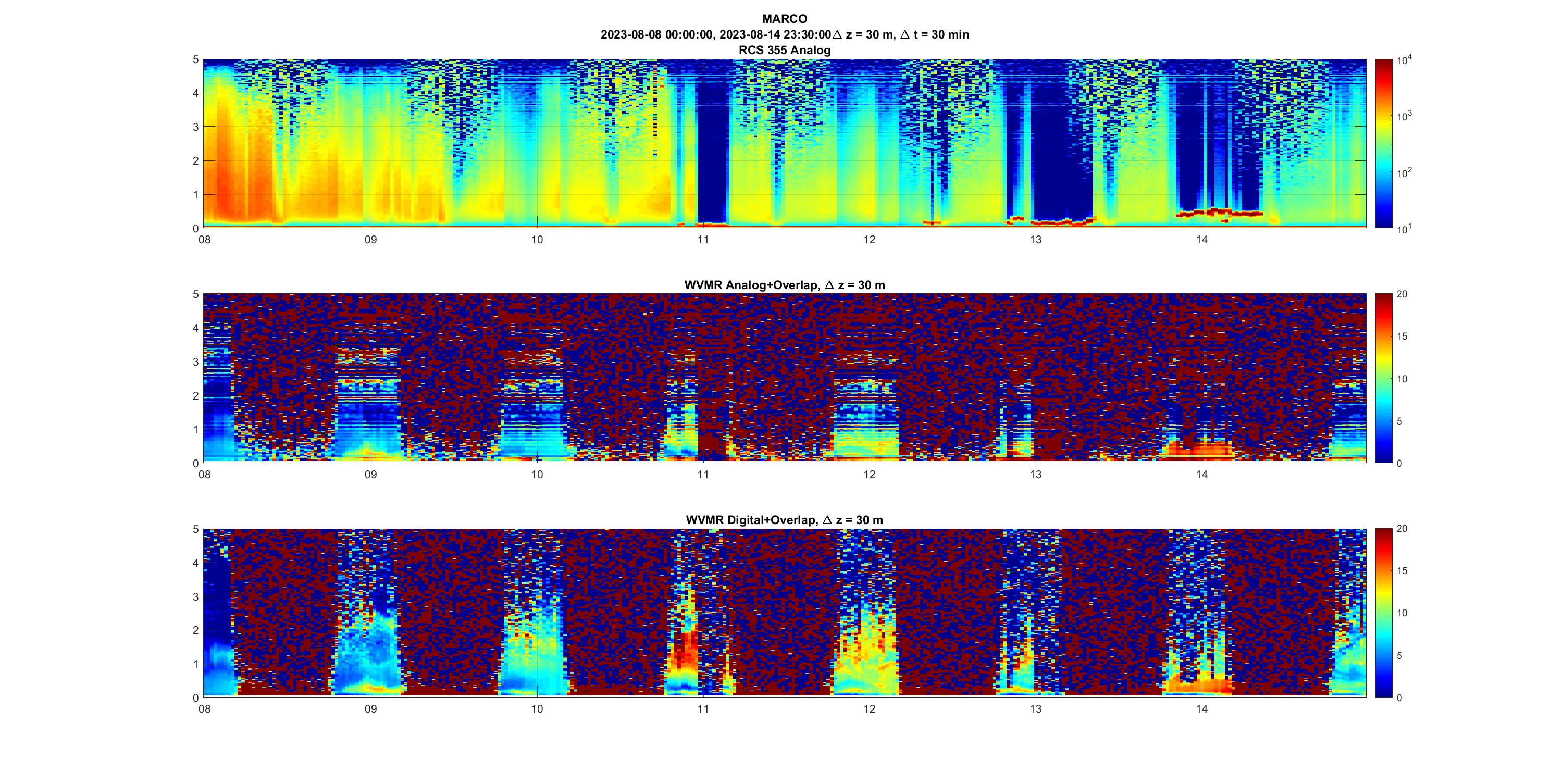 August – Week 3
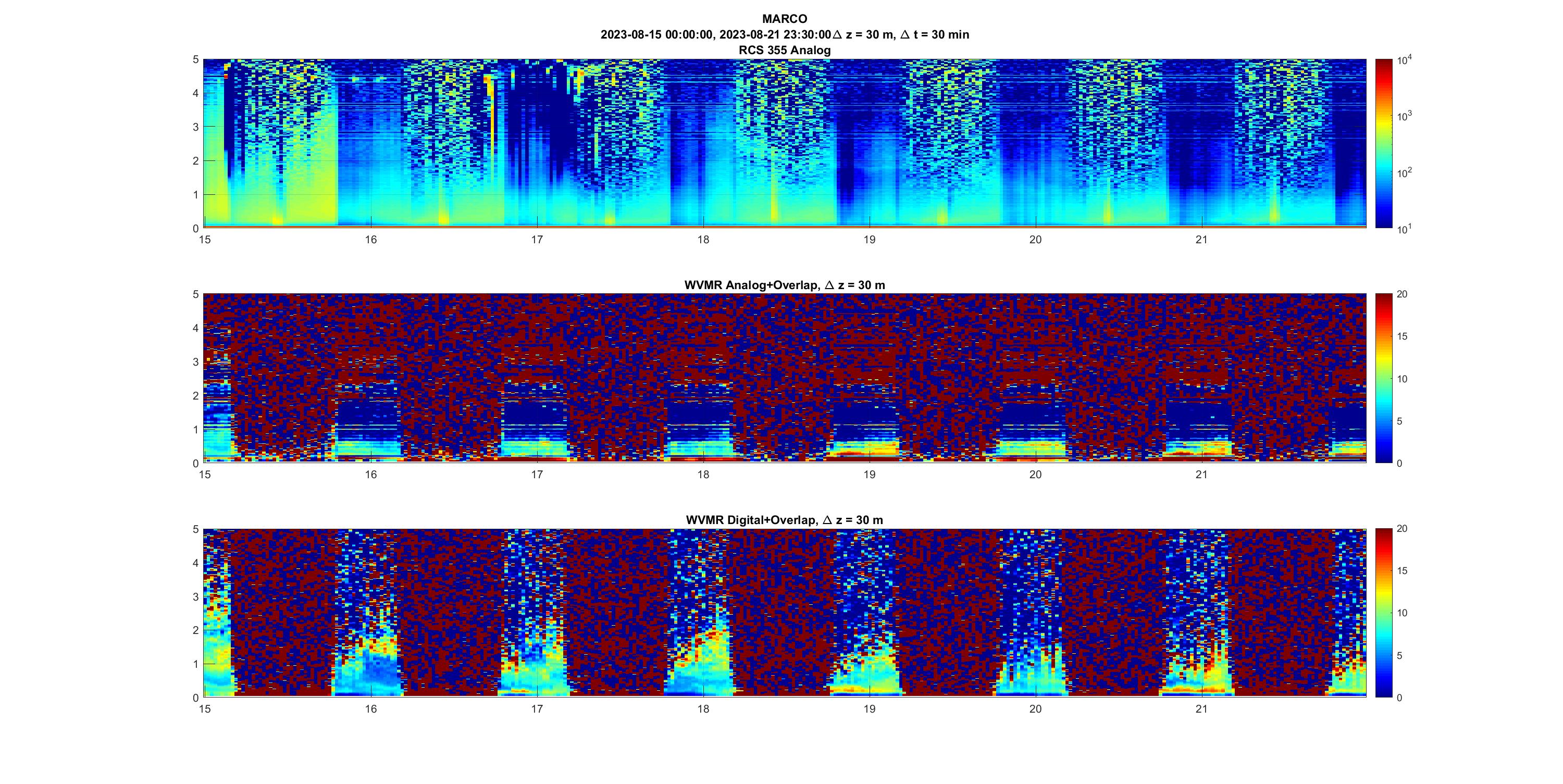 August – Week 4
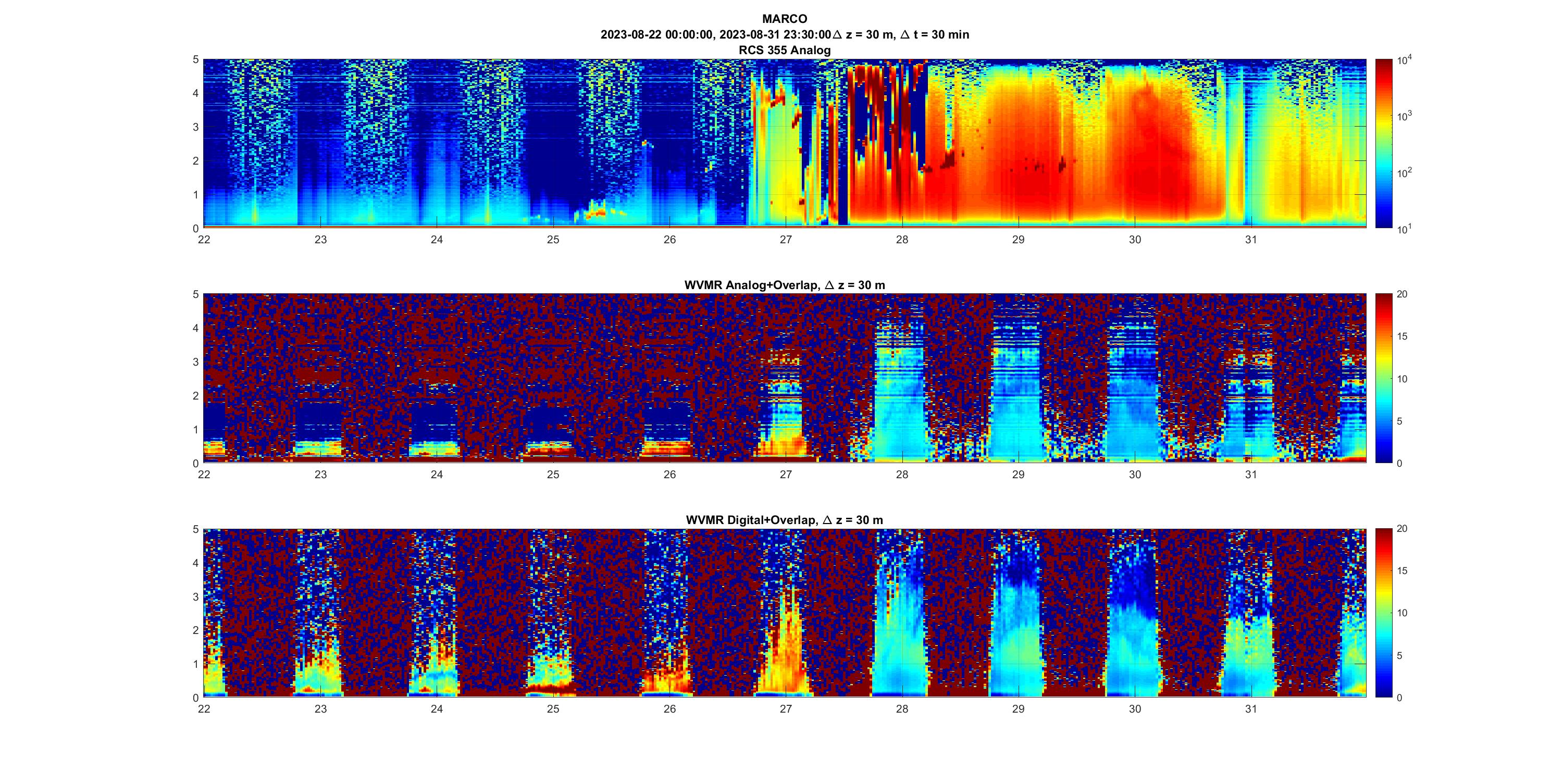 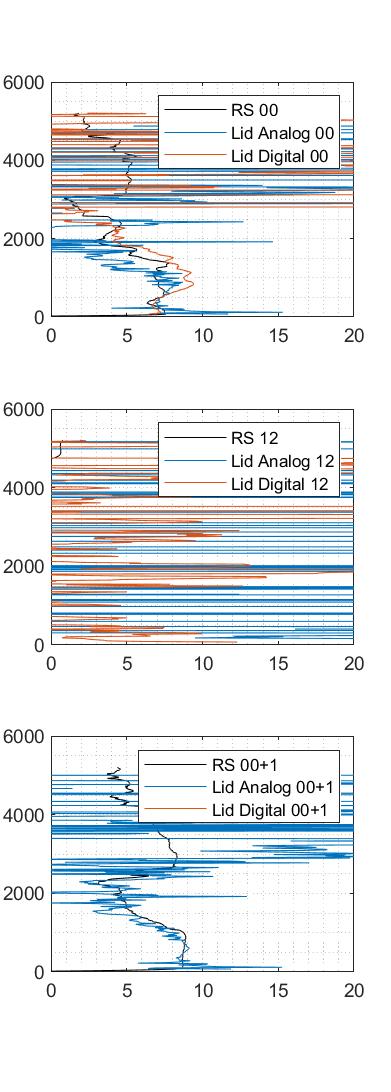 01- August -23
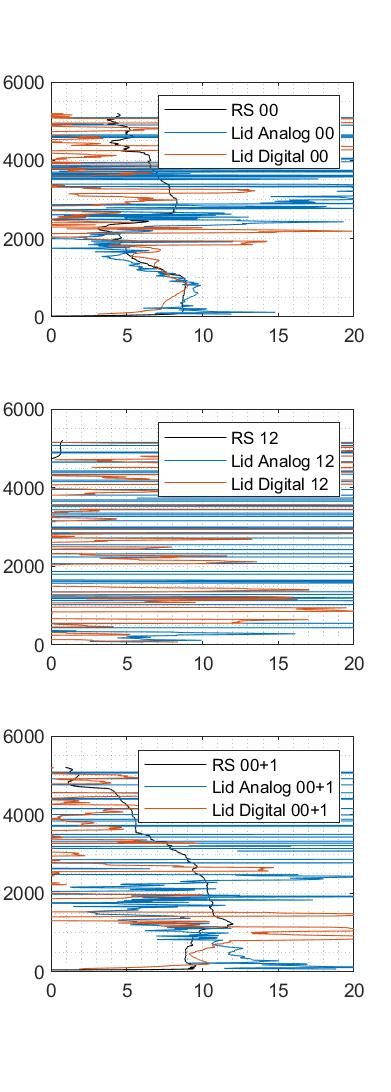 02- August -23
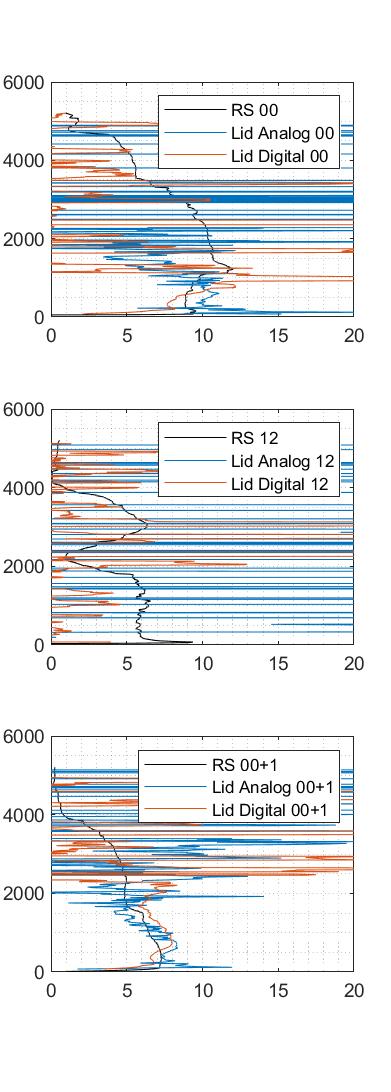 03- August -23
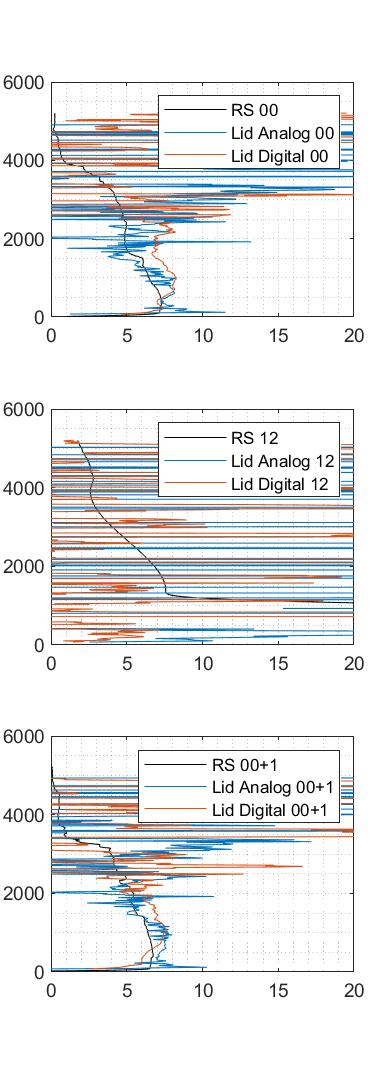 04- August -23
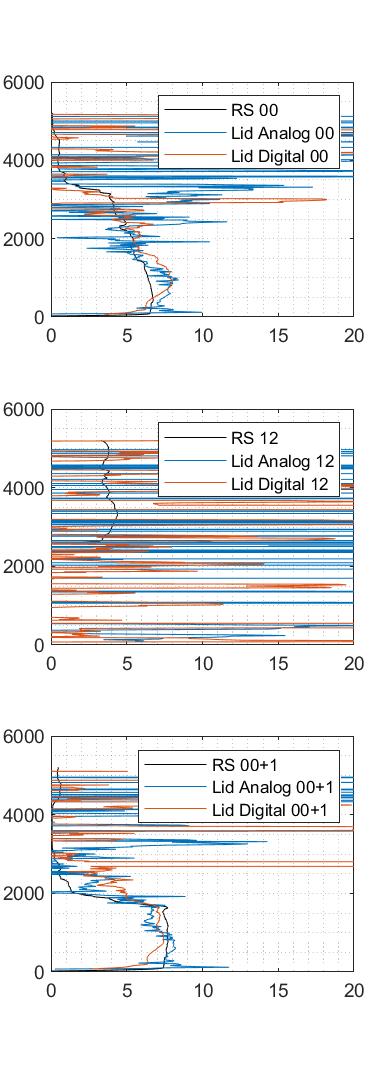 05- August -23
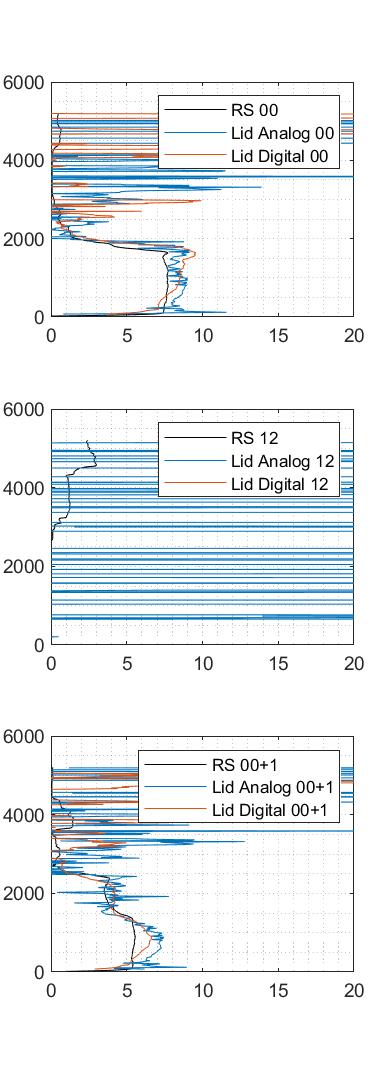 06- August -23
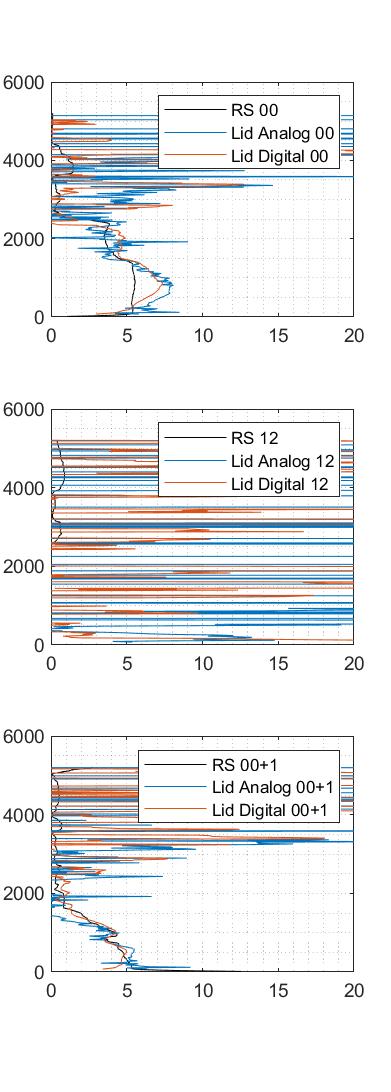 07- August -23
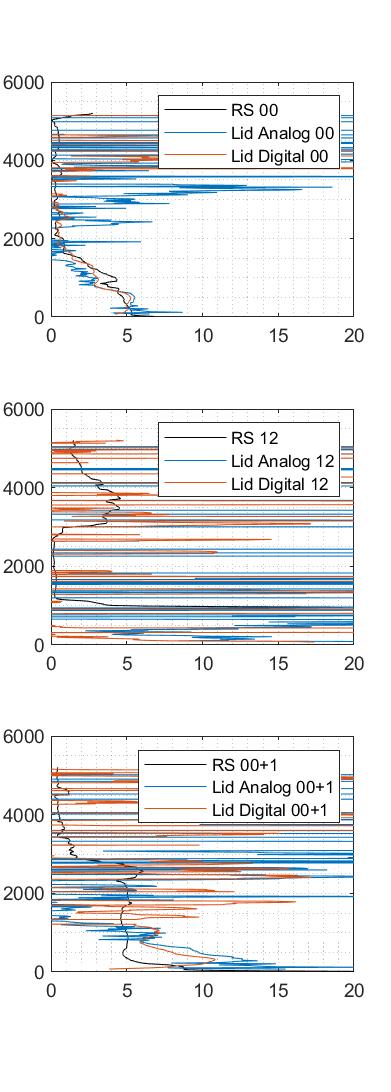 08- August -23
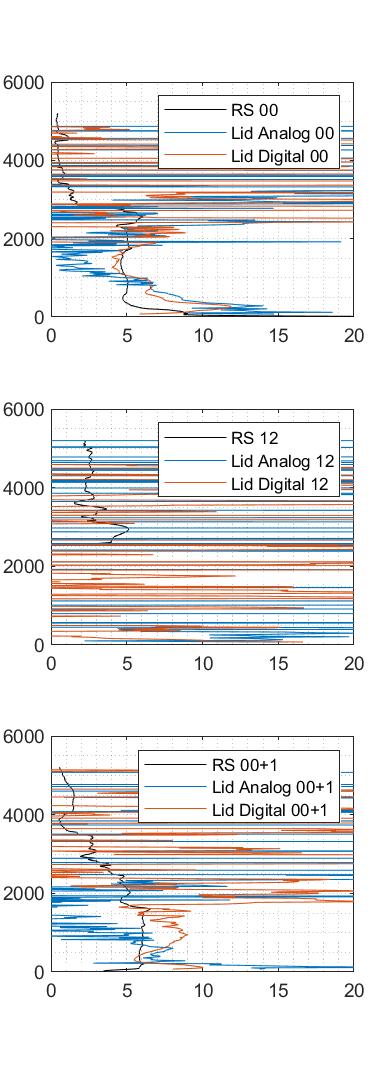 09- August -23
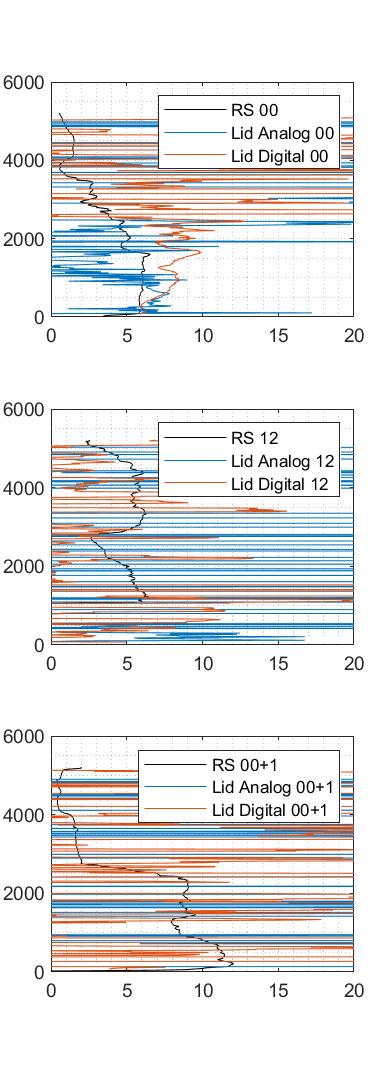 10- August -23
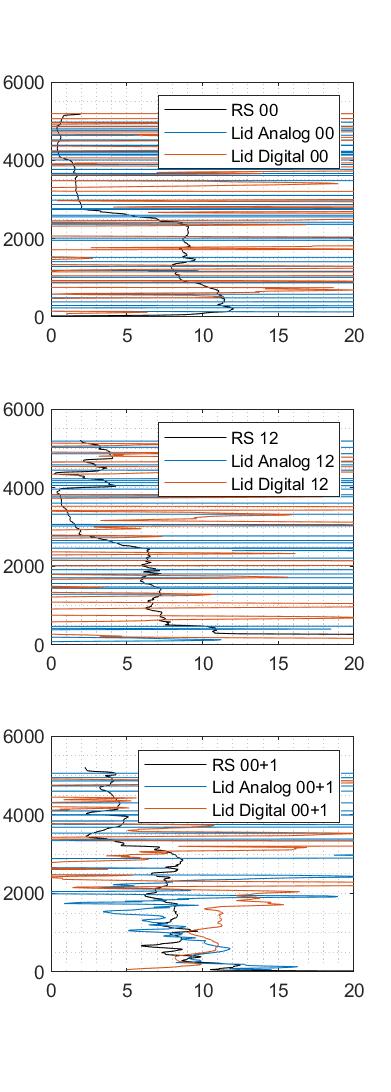 11- August -23
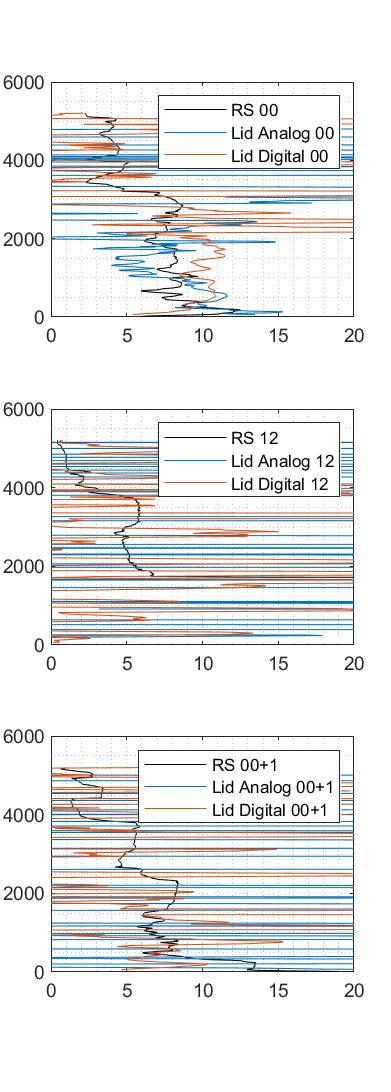 12- August -23
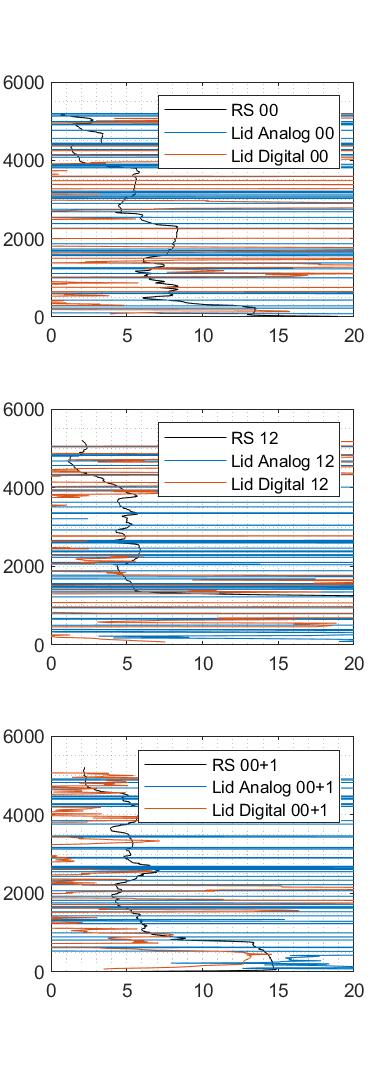 13- August -23
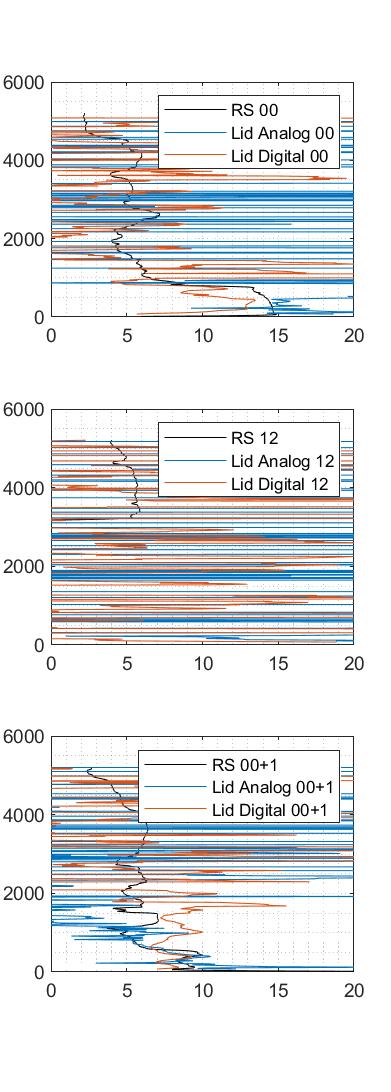 14- August -23
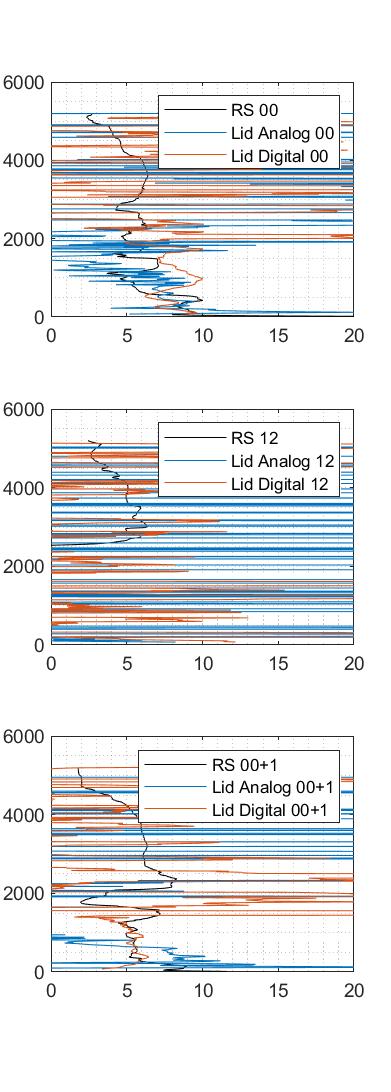 15- August -23
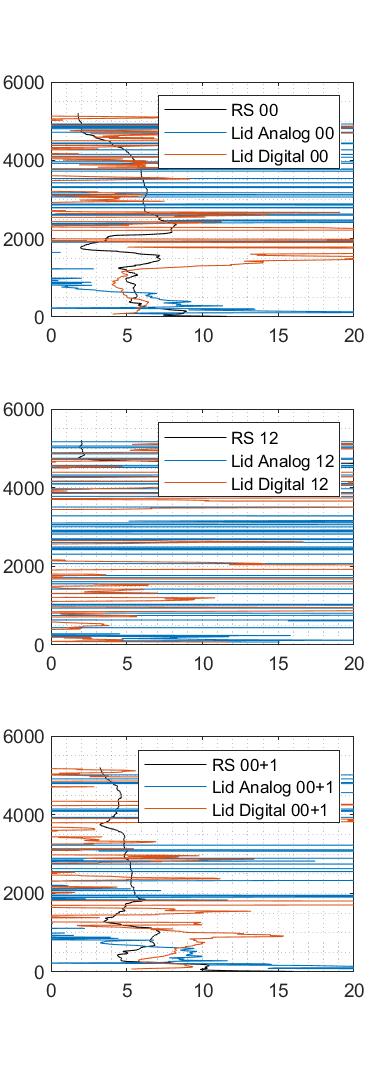 16- August -23
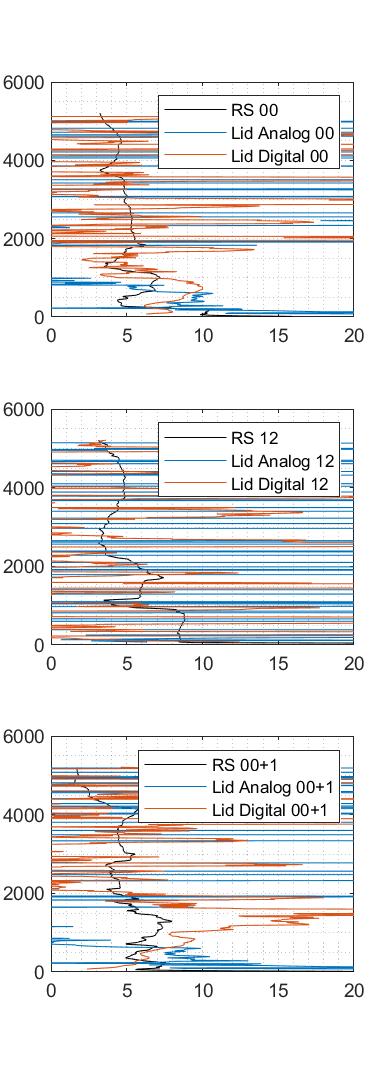 17- August -23
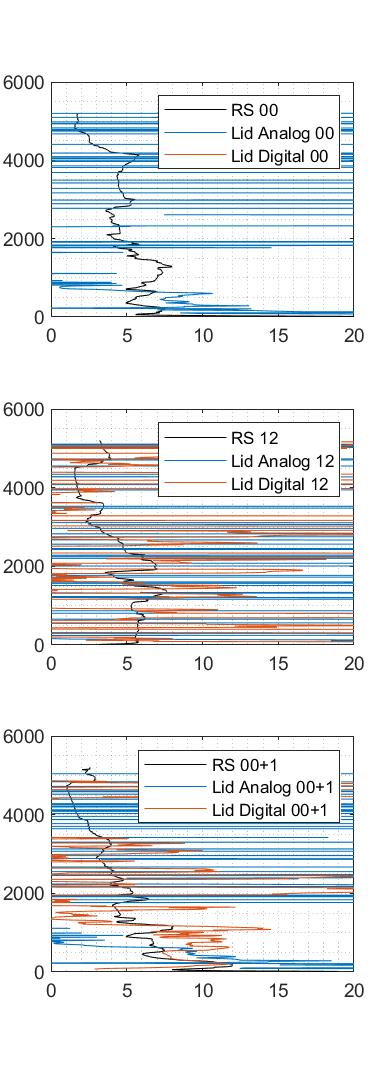 18- August -23
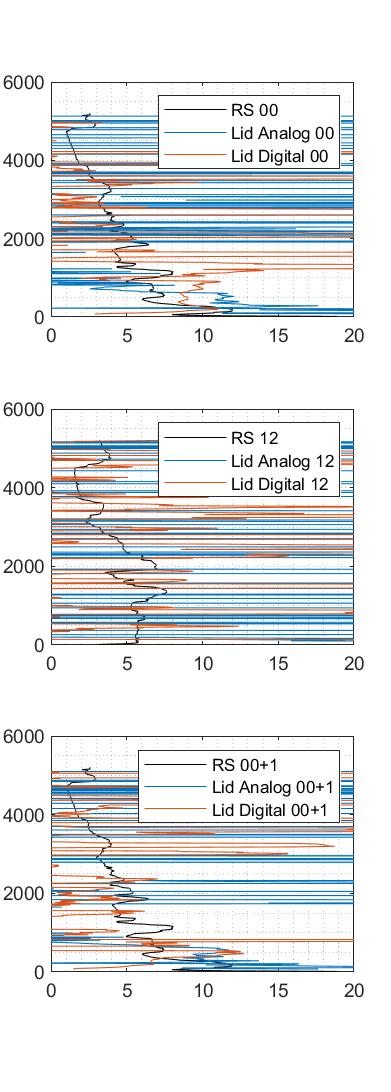 19- August -23
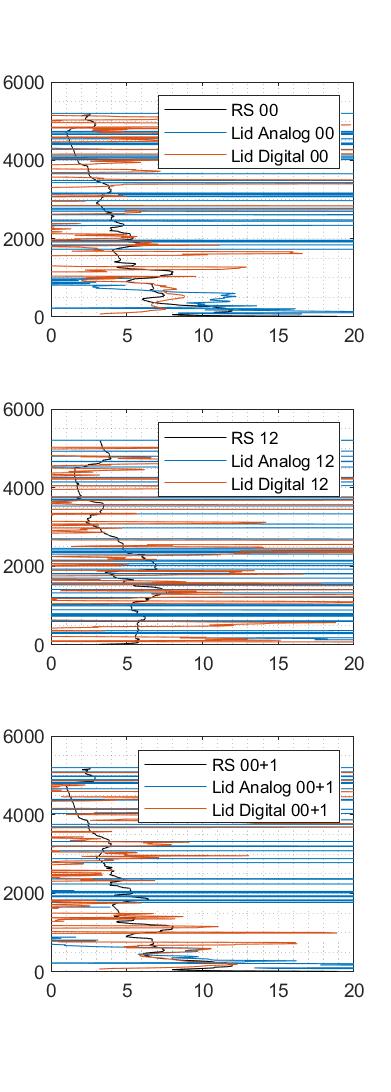 20- August -23
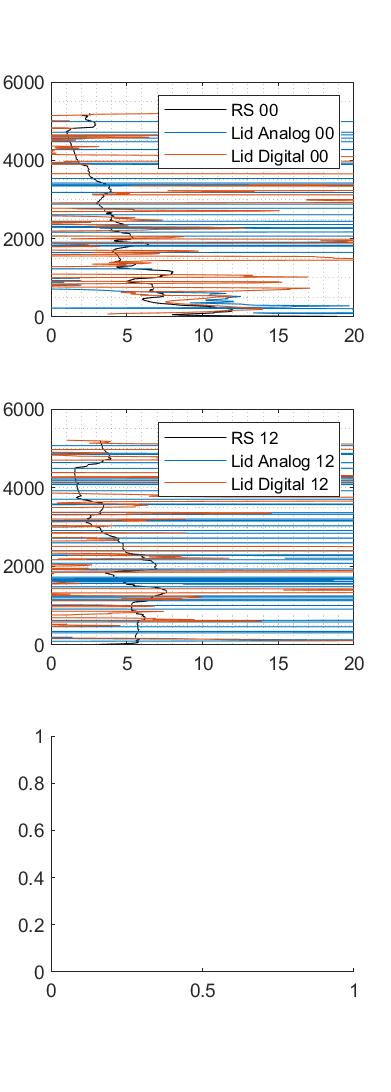 21- August -23
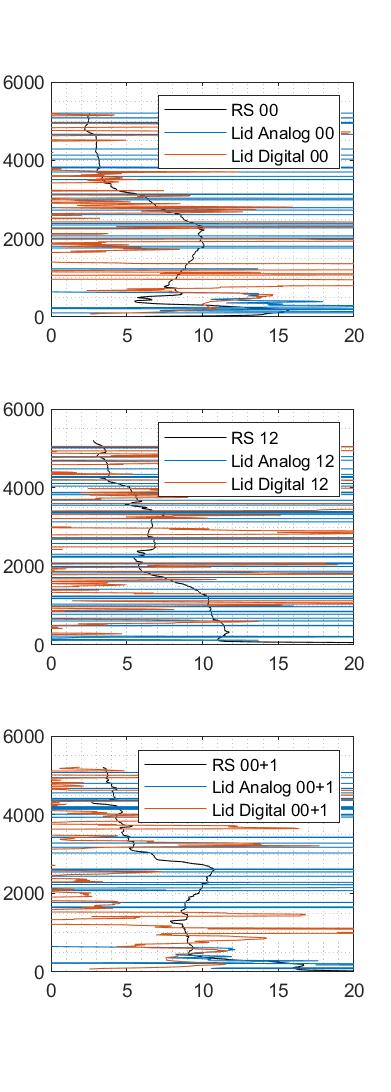 22- August -23
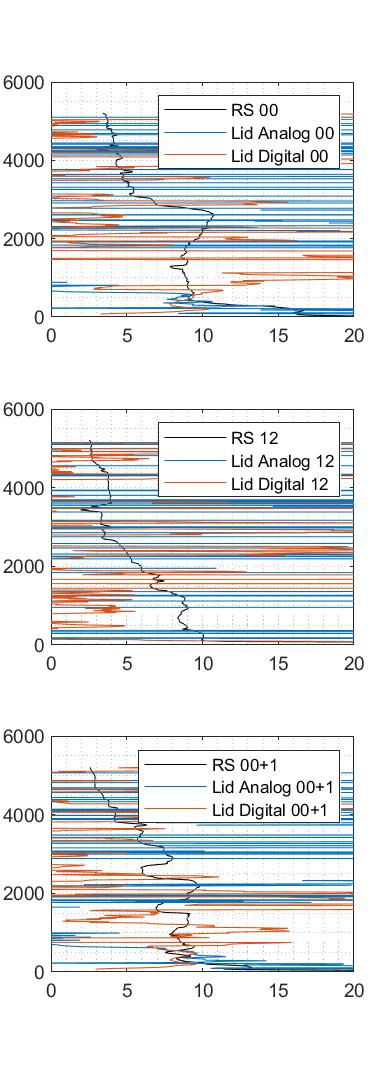 23- August -23
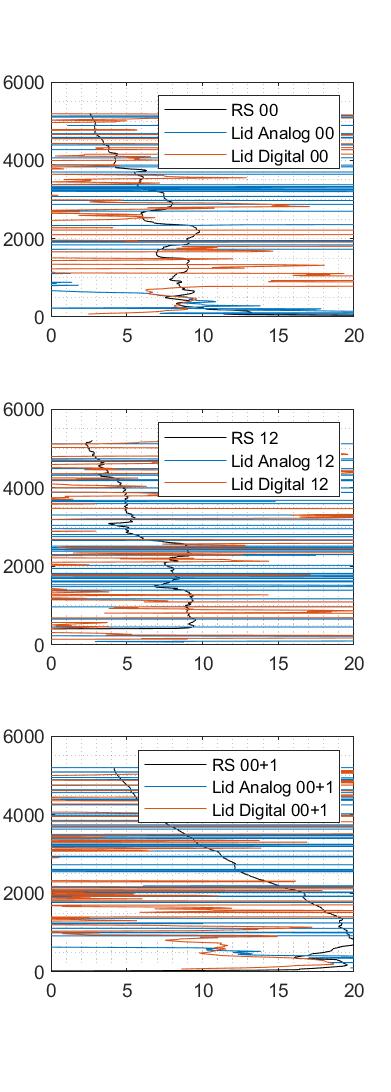 24- August -23
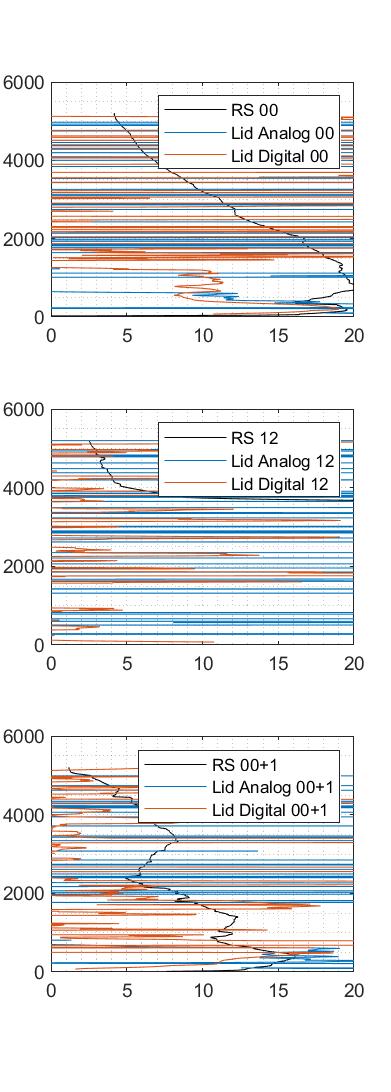 25- August -23
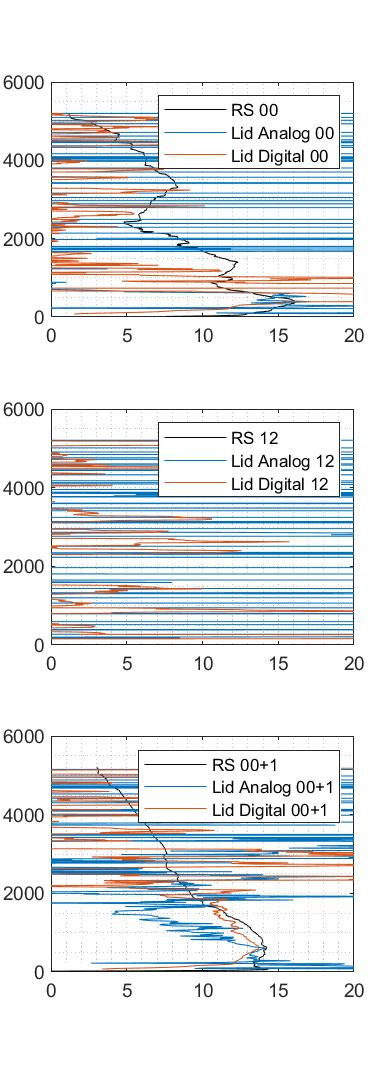 26- August -23
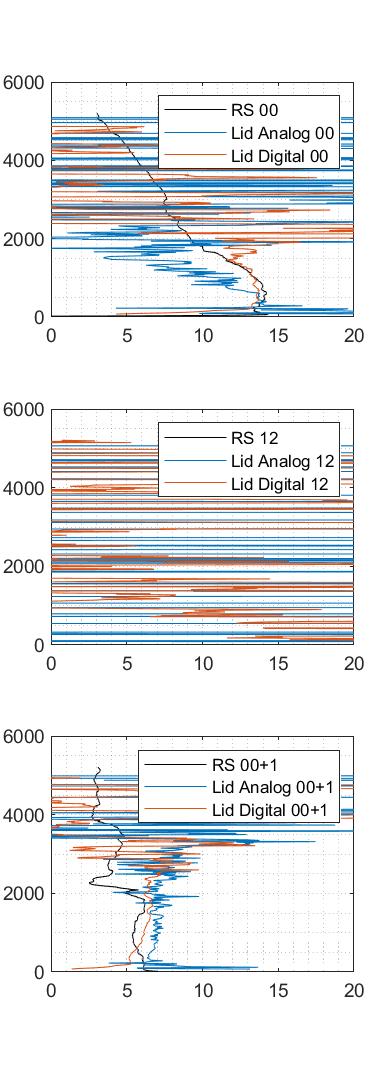 27- August -23
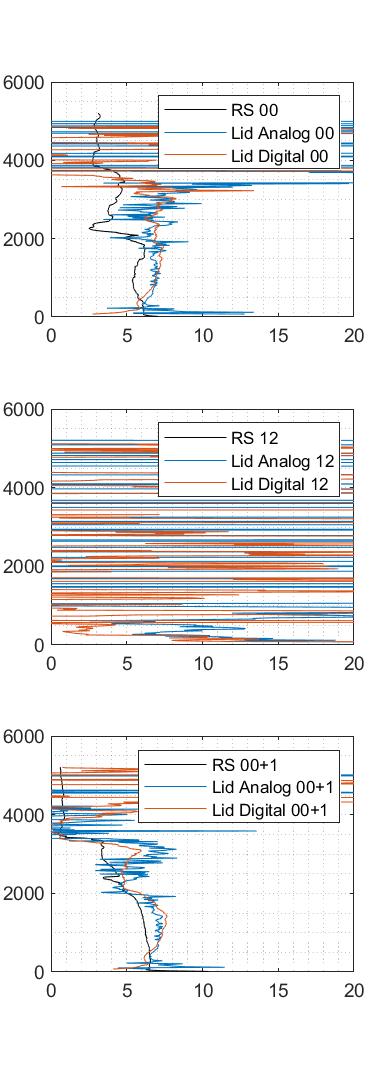 28- August -23
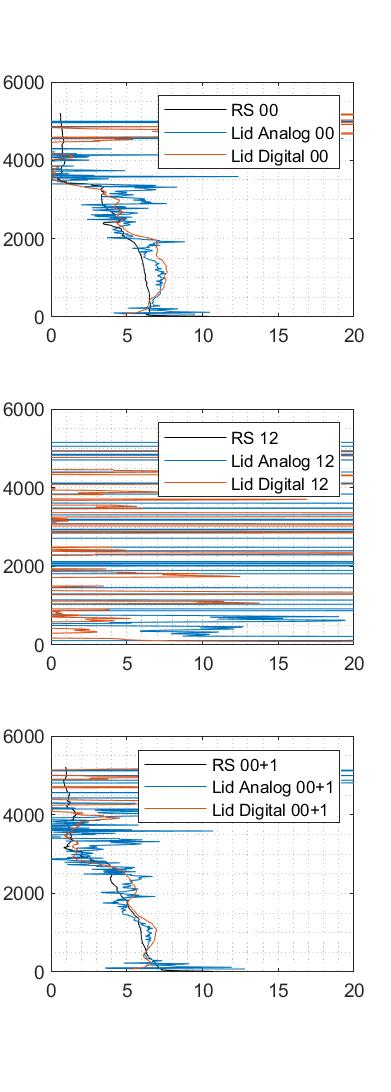 29- August -23
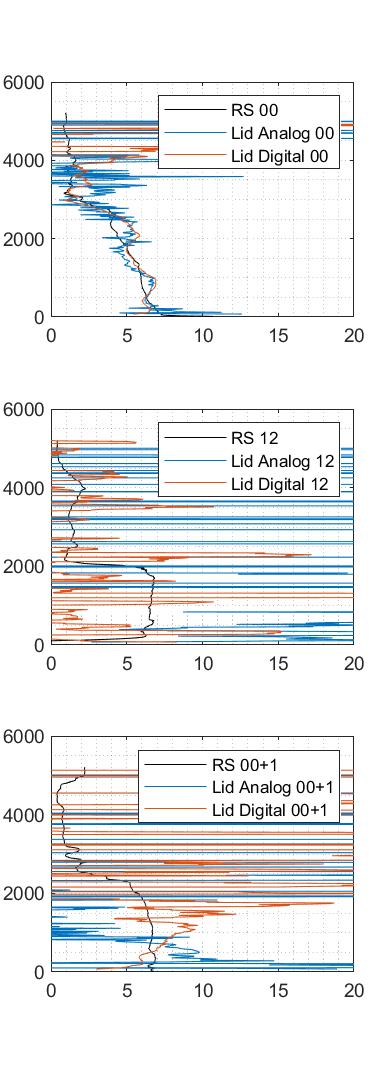 30- August -23
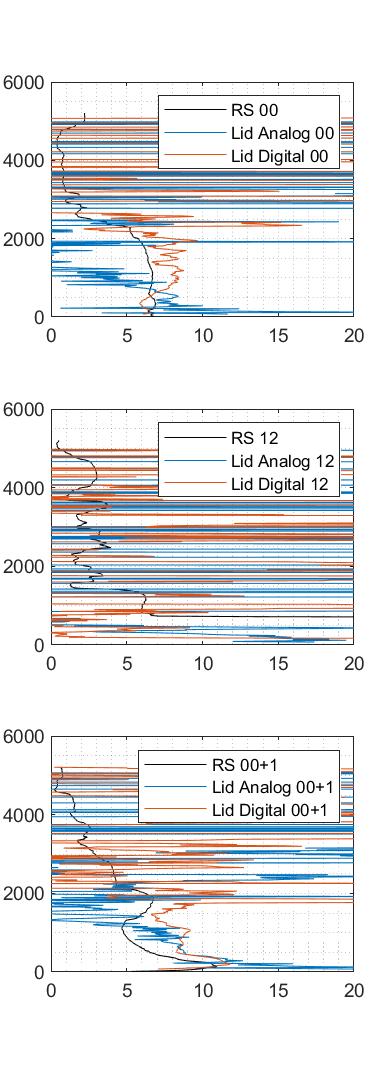 31- August -23